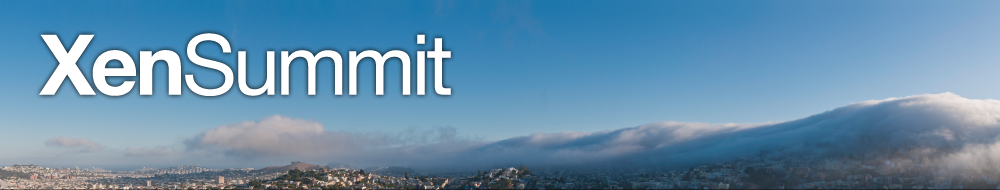 Click to edit Master subtitle style
Sponsored by:
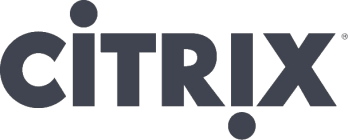 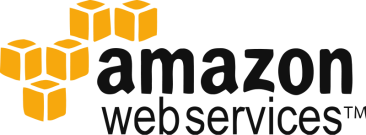 &
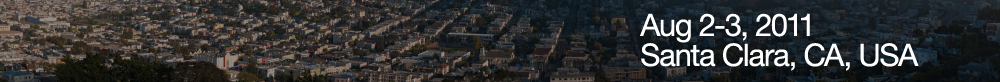